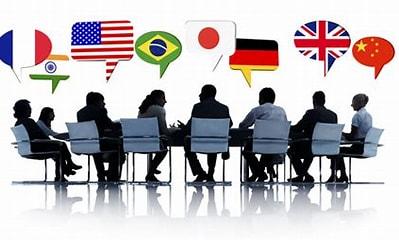 Culture, Culture, Culture...
“Culture is the pattern of taken-for-granted assumptions about how a given collection of people should think, act, and feel as they go about their daily affairs”
-Joynt & Warner, 1996

Culture is all socially transmitted behavior, arts, architectures, languages, signs, symbols, ideas, beliefs, norms, traditions, rituals, etc. which is learnt and shared in a particular social group of the same nationality, ethnicity, religion, etc.
businesstopia, "Cultural Barriers to Communication," in Businesstopia, January 6, 2018, https://www.businesstopia.net/communication/cultural-barriers-communication.
[Speaker Notes: Hearing “Yes” during a business negotiation means each party reached a mutually agreed upon decision—or so one might think. Depending on who’s sitting at the table and their background, a “Yes” may mean anything from, “Maybe” to “I’ll try my best.”

It has been said that in Chinese culture, “No” is typically avoided. The response is considered disrespectful and confrontational, whereas, in North America, it’s viewed as assertive and direct—meaning one word could change the outcome of a meeting or strength of a business relationship. Teams could experience a communication breakdown due to cultural differences.]
Cross-cultural communication is the process of recognizing both differences and similarities among cultural groups in order to effectively engage within a given context.
Tim Stobierski, "How to Improve Cross-Cultural Communication in the Workplace," November 12, 2019, https://www.northeastern.edu/graduate/blog/cross-cultural-communication/.
[Speaker Notes: In other words, cross-cultural communication refers to the ways in which people from different cultural backgrounds adjust to improve communication with one another. 

To be successful in any industry, organizations need to understand the communication patterns of employees, customers, investors, and other audiences. Awareness and willingness to adjust allow for the exchange of information regardless of cultural values, norms, and behaviors that may vary between audiences. Use differences to your advantage.]